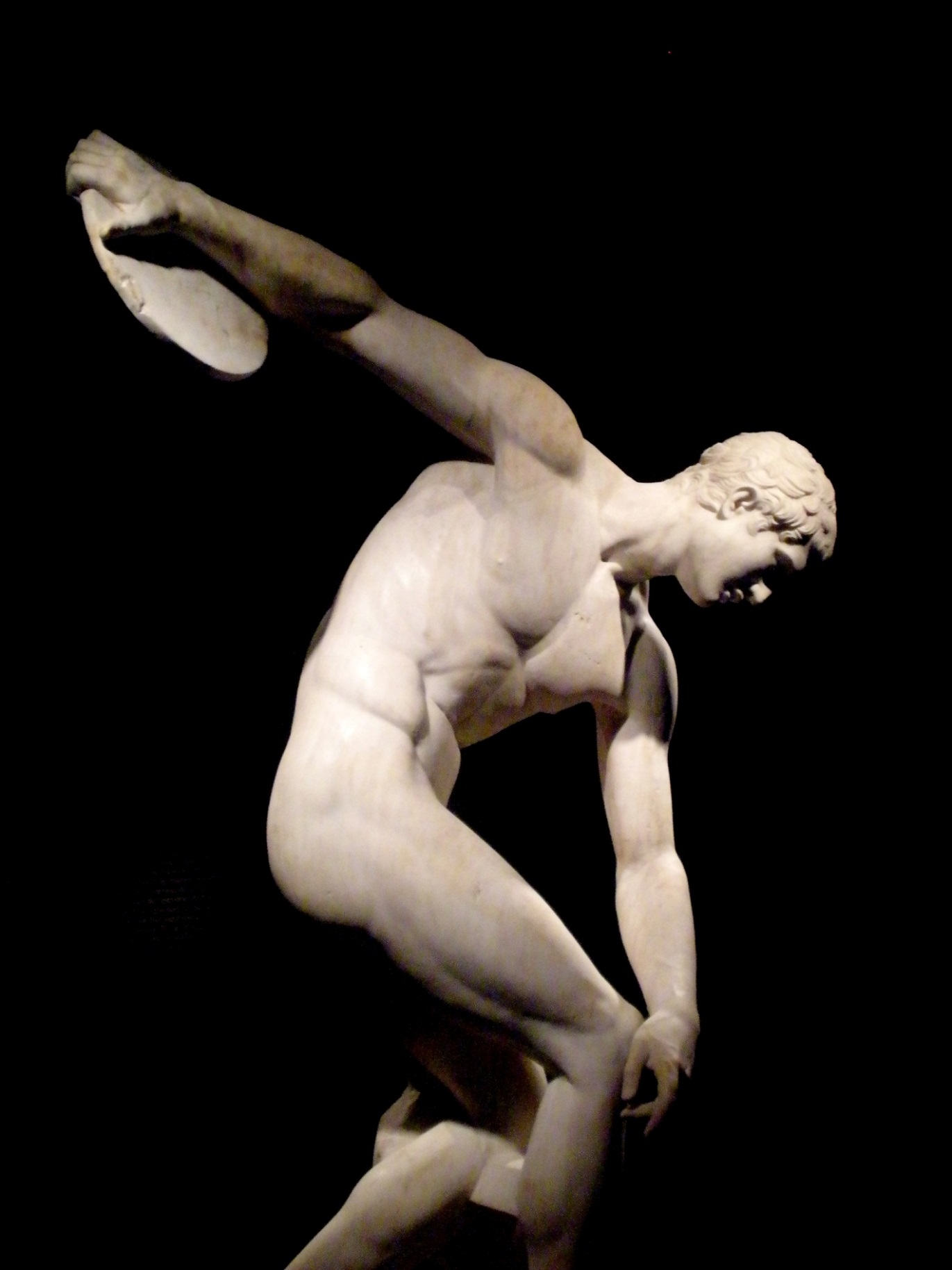 The Ancient Greek Olympics
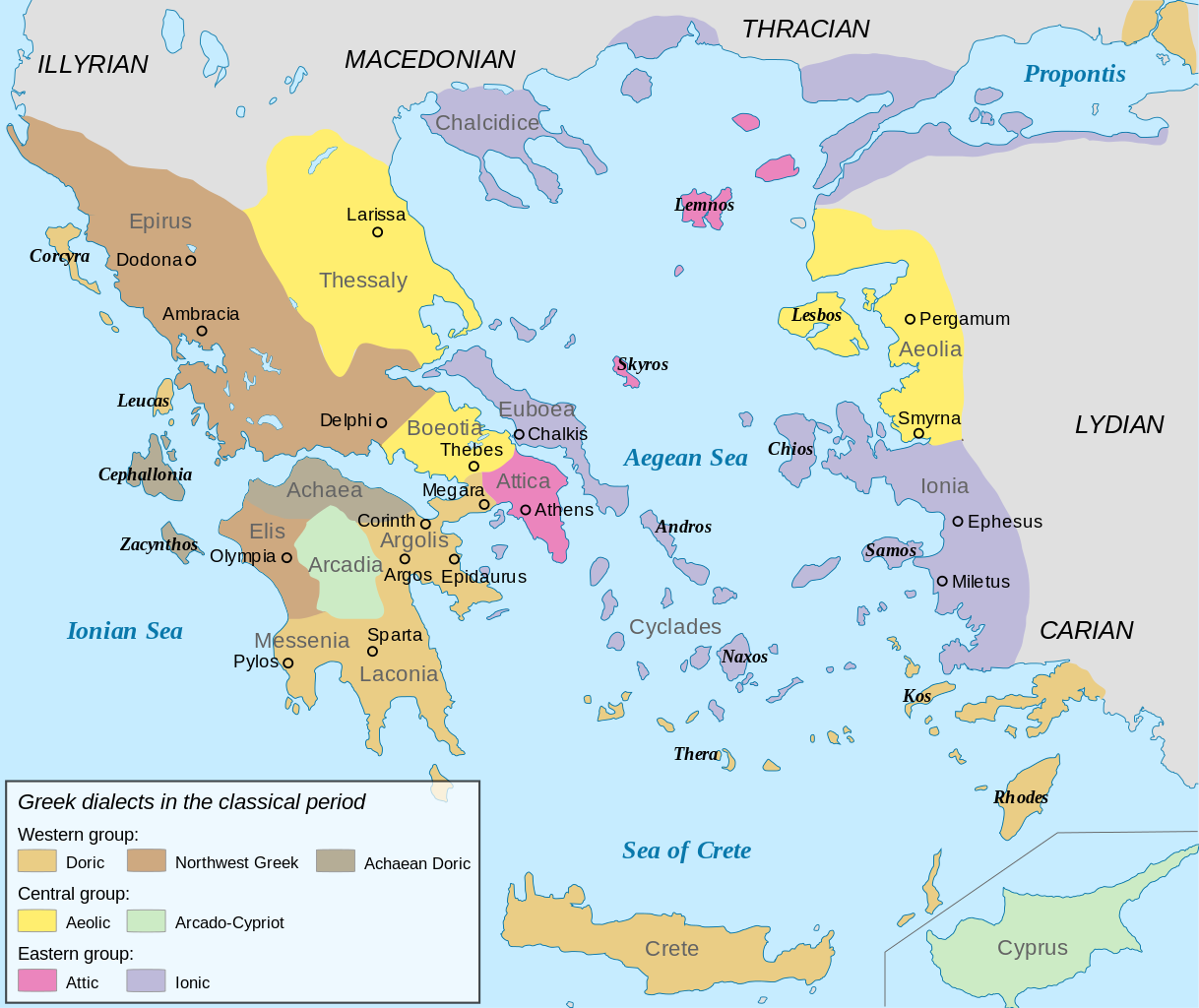 CITY-STATES
Map by Fut.Perf. (Public Domain)
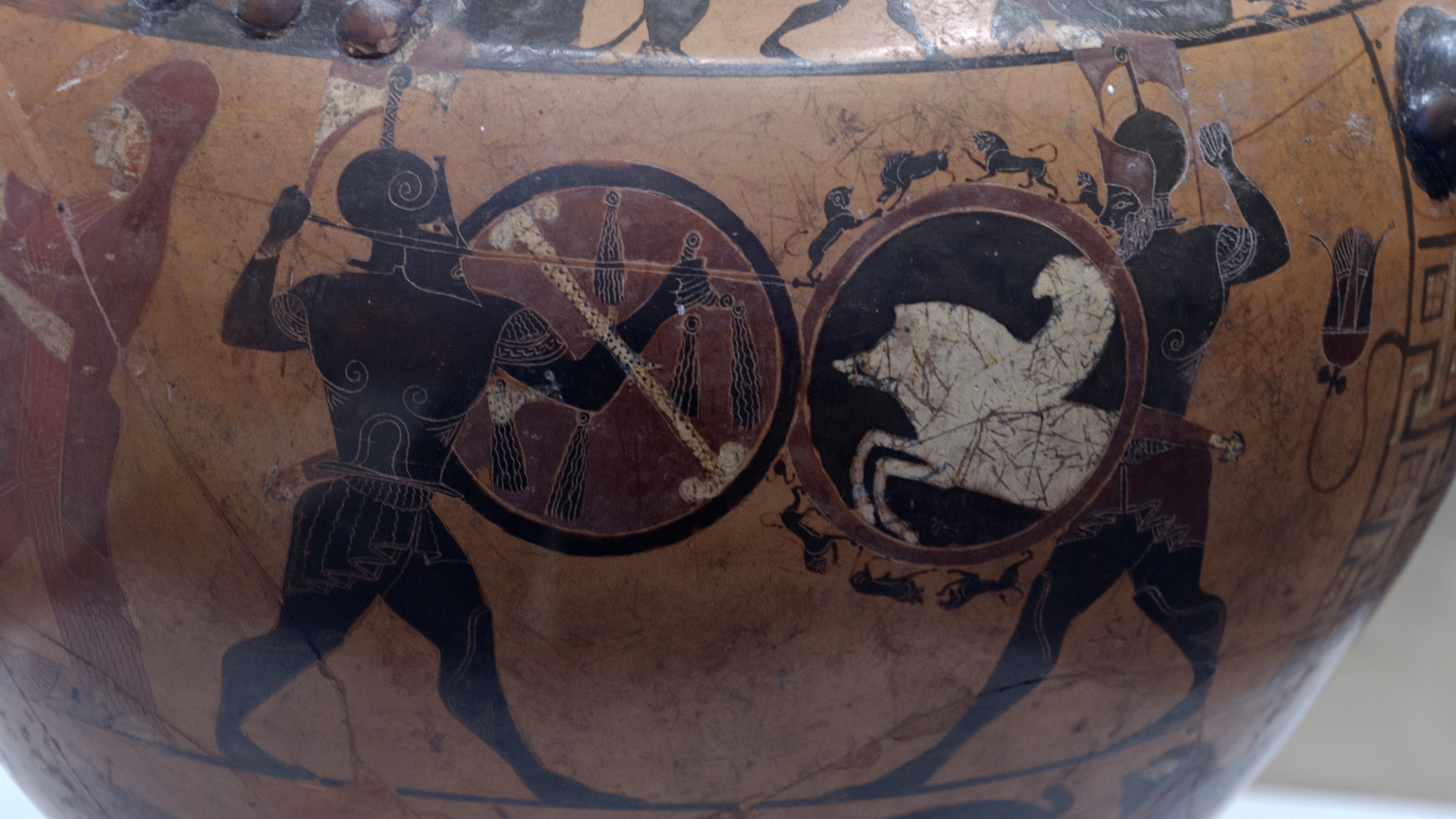 Greek warfare
A VERY PHYSICAL SPORT
Some Rights Reserved by Dan Diffendale
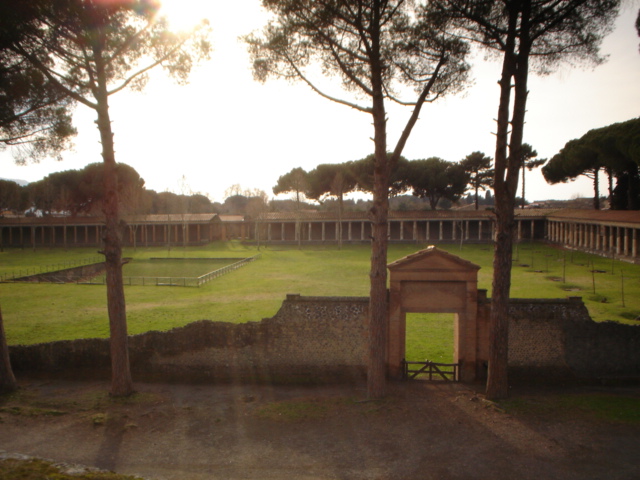 Gymnasium
Every Greek city-state had designated areas for public athletic training.
Pompeii gymnasium, Photo Credit:  Kgil
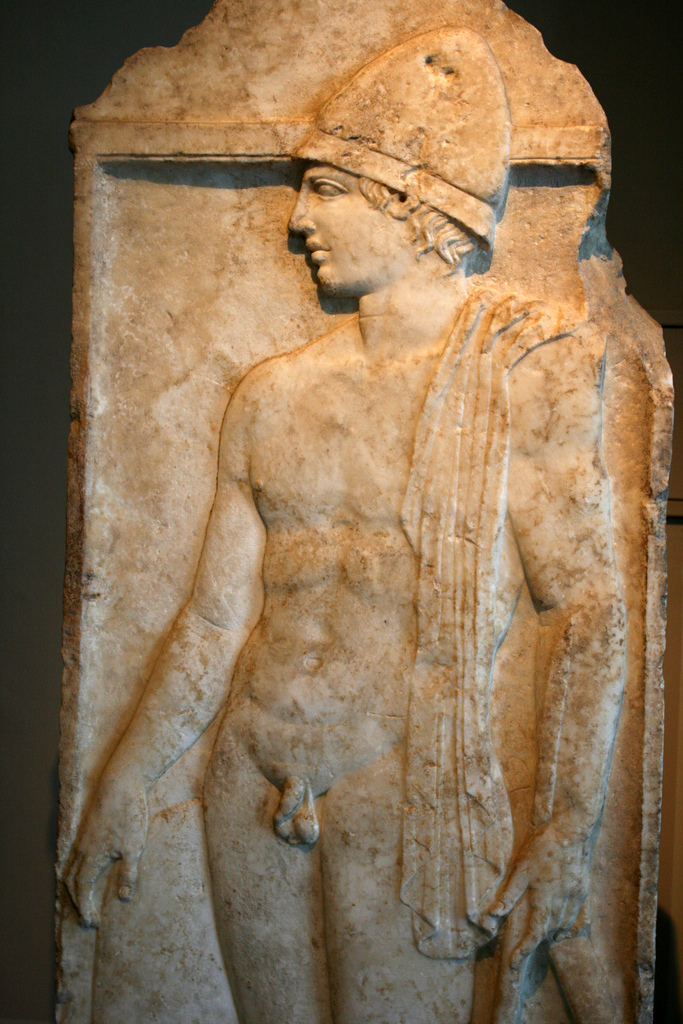 Gymnos
The root of gymnasium is the Greek word for naked.
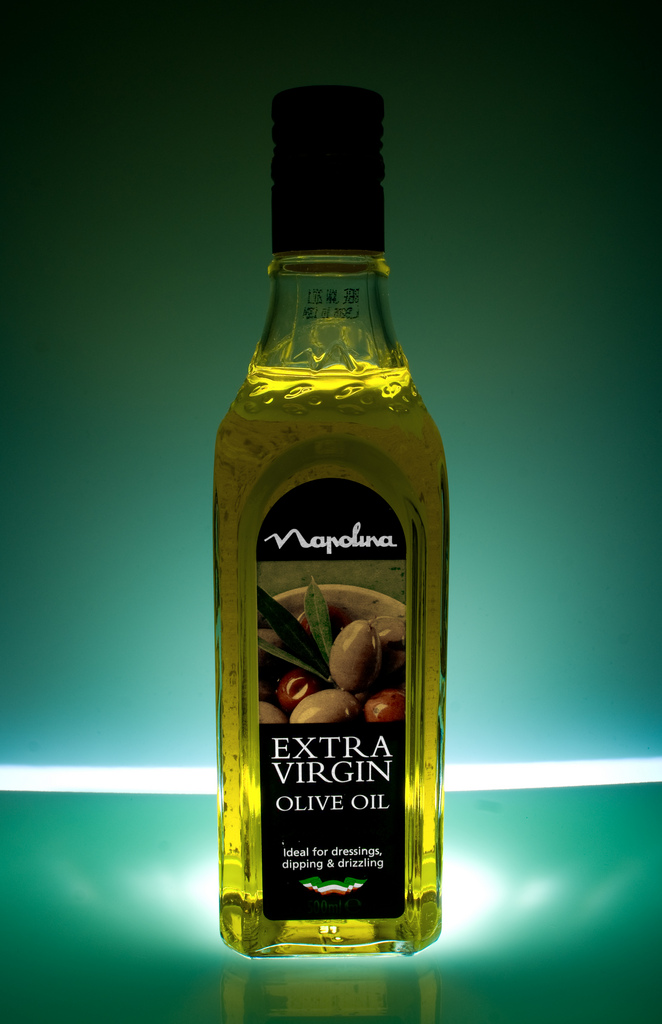 Olive Oil
The ONLY clothing worn in an ancient Greek gymnasium
Photo Credit:  matthewgriff
NOALLOWED
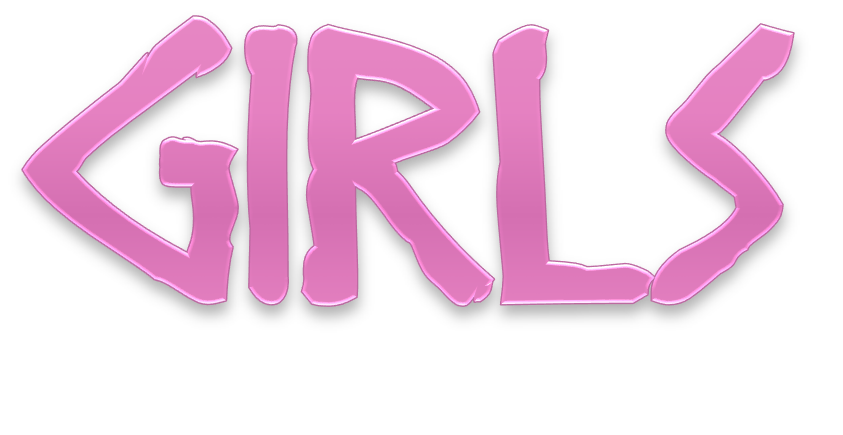 Sorry, ladies.  Sports are for the guys!
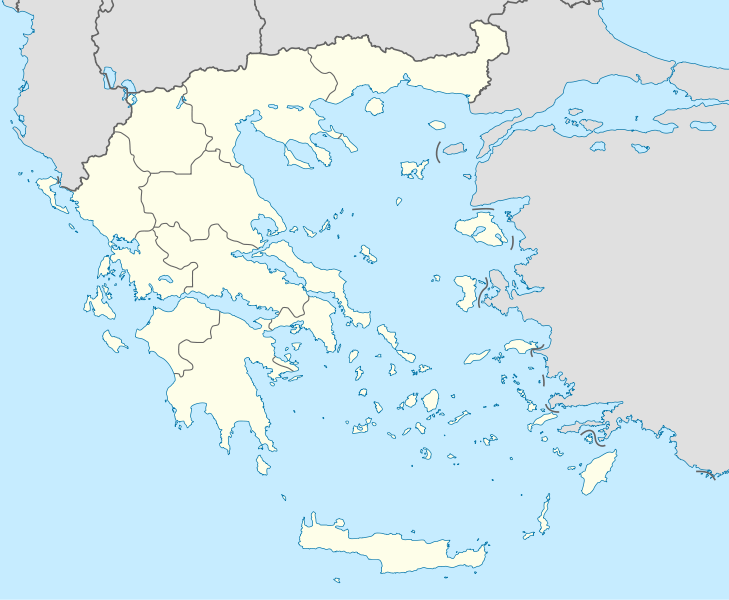 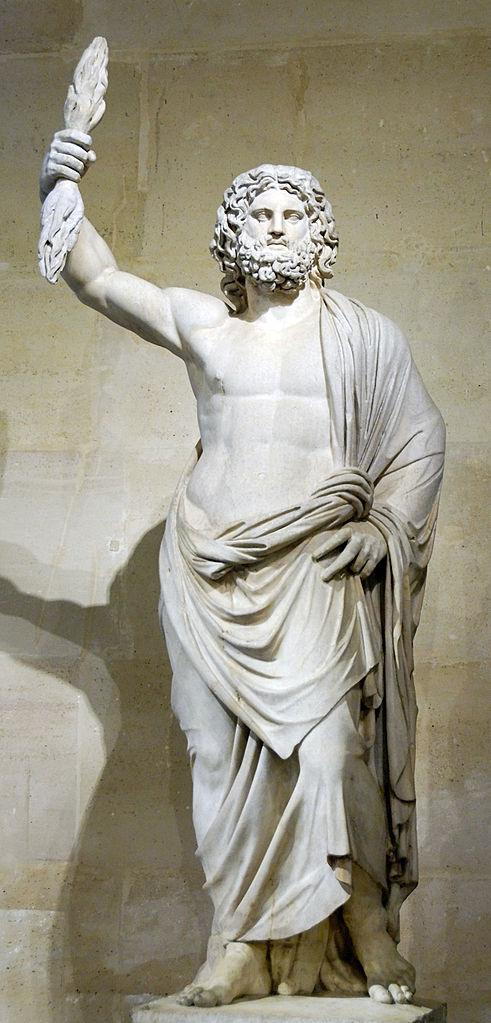 Olympia
A Sanctuary to Zeus
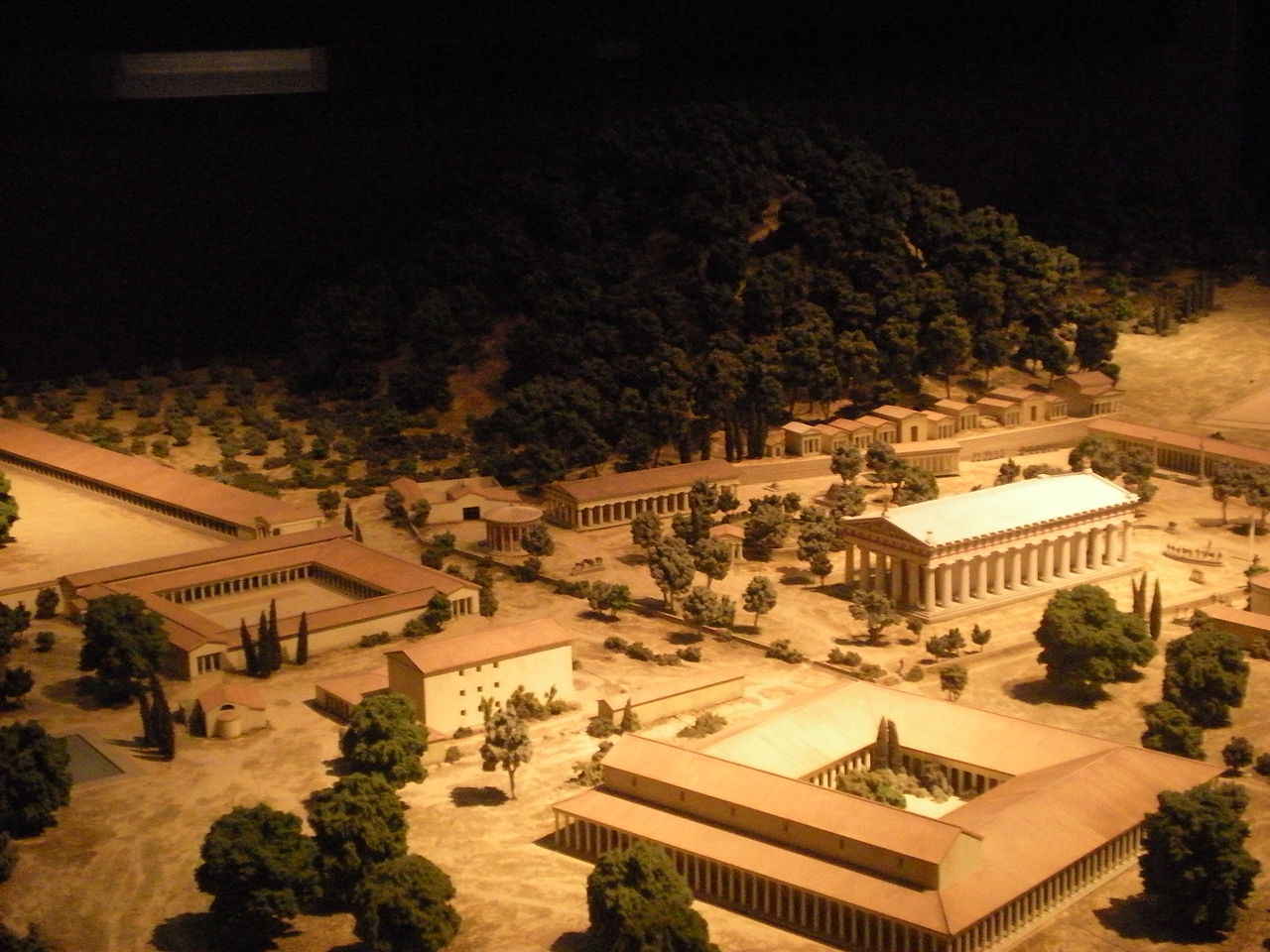 The Olympics were both an athletic contest and a religious festival.
Olympia
A Sanctuary to Zeus
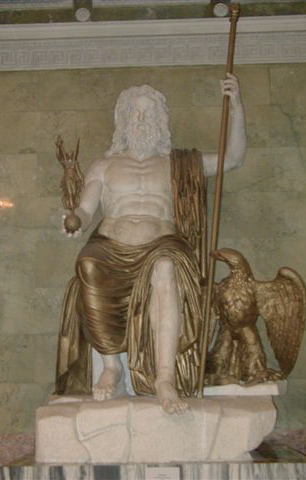 Olympia
7
A Sanctuary to Zeus
The Statue of Zeus at Olympia was one of the Seven Wonders of the Ancient World.
Roman Seated Zeus, marble and bronze (restored), following the type established by Phidias (Hermitage Museum)
4
The Olympics were held every four years.
(just like today)
Agon
A CONTEST or STRUGGLE
The Olympic Games
Events Included:
Long Jump
Javelin Throw
Discus Throw
Running
Wrestling
Pankration
Boxing
Chariot Race
Hoplite Race
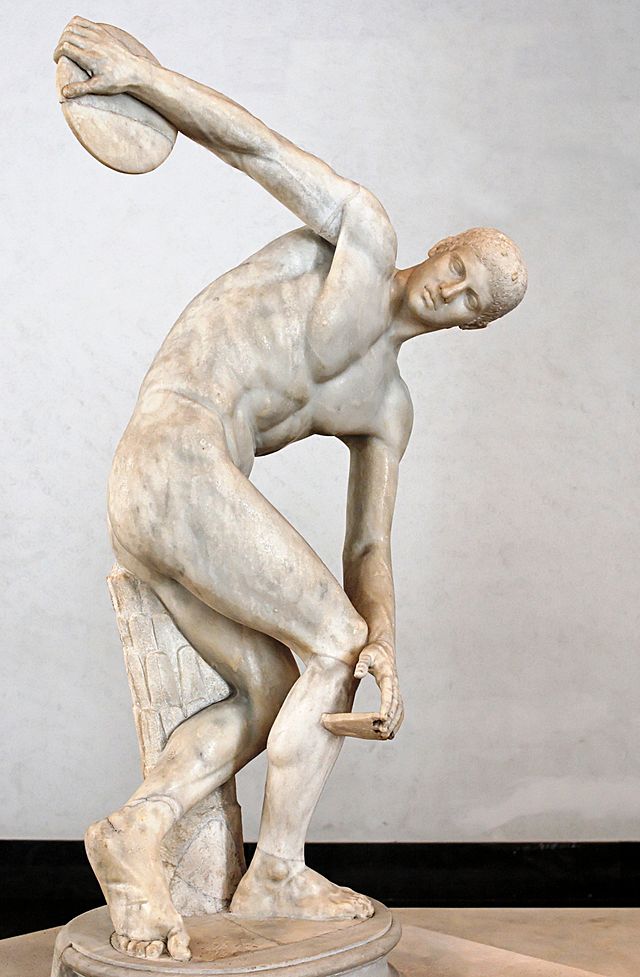 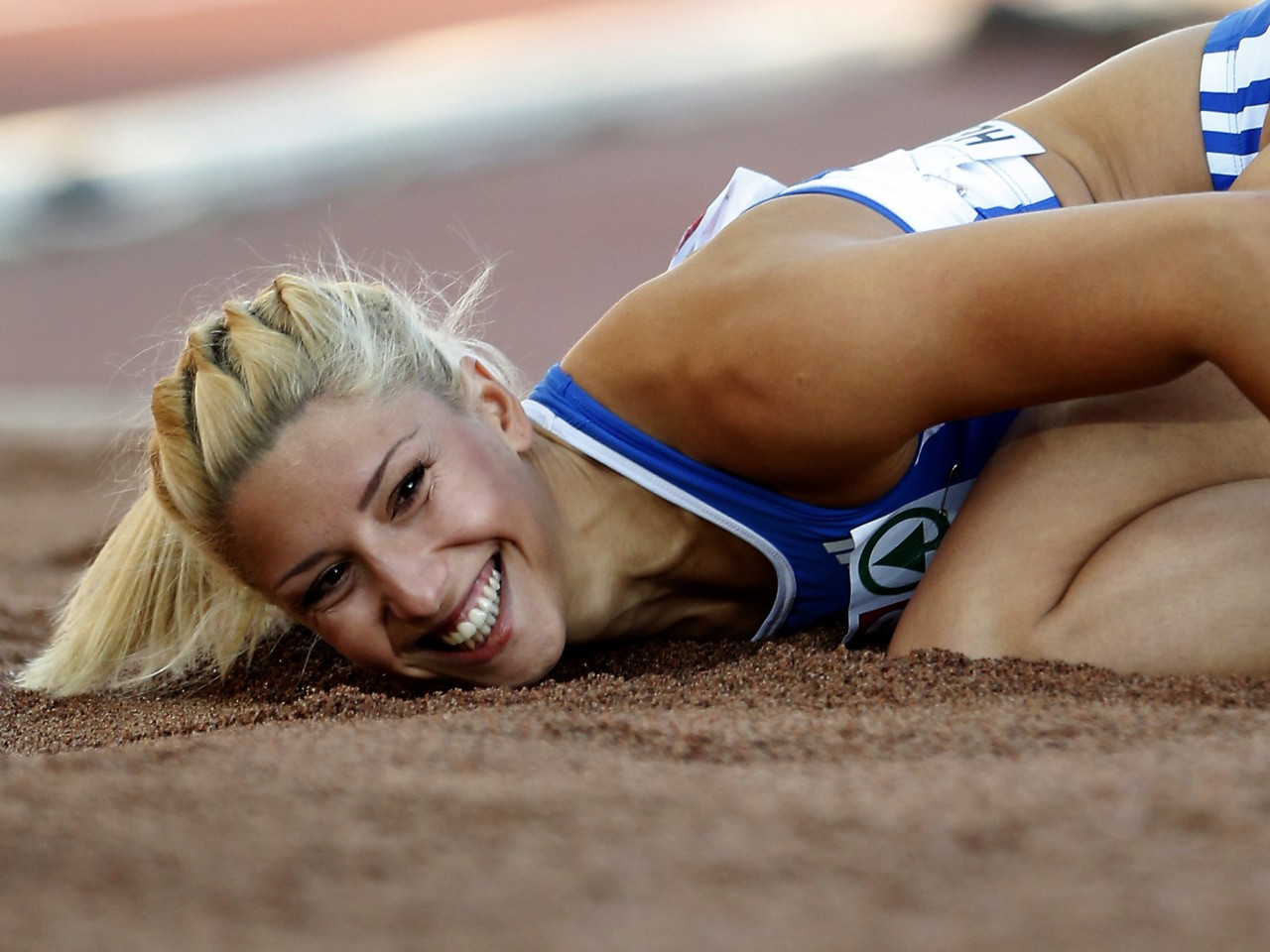 She couldn’t compete in the Olympics because she’s racist.
Controversial Greek long jumper, Voula Papachristou    Photo © AP
TRUE STORY
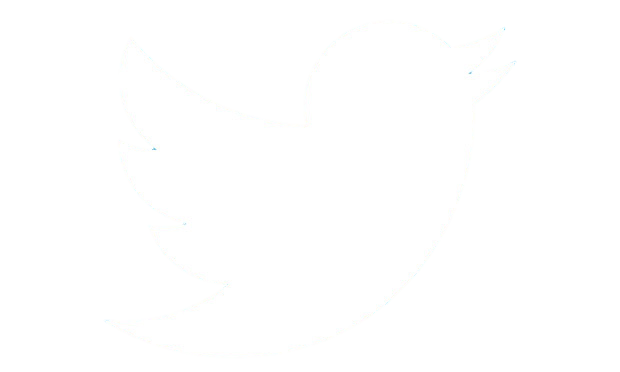 NOALLOWED
GIRLS
But women in ancient Greece couldn’t compete because they were women.
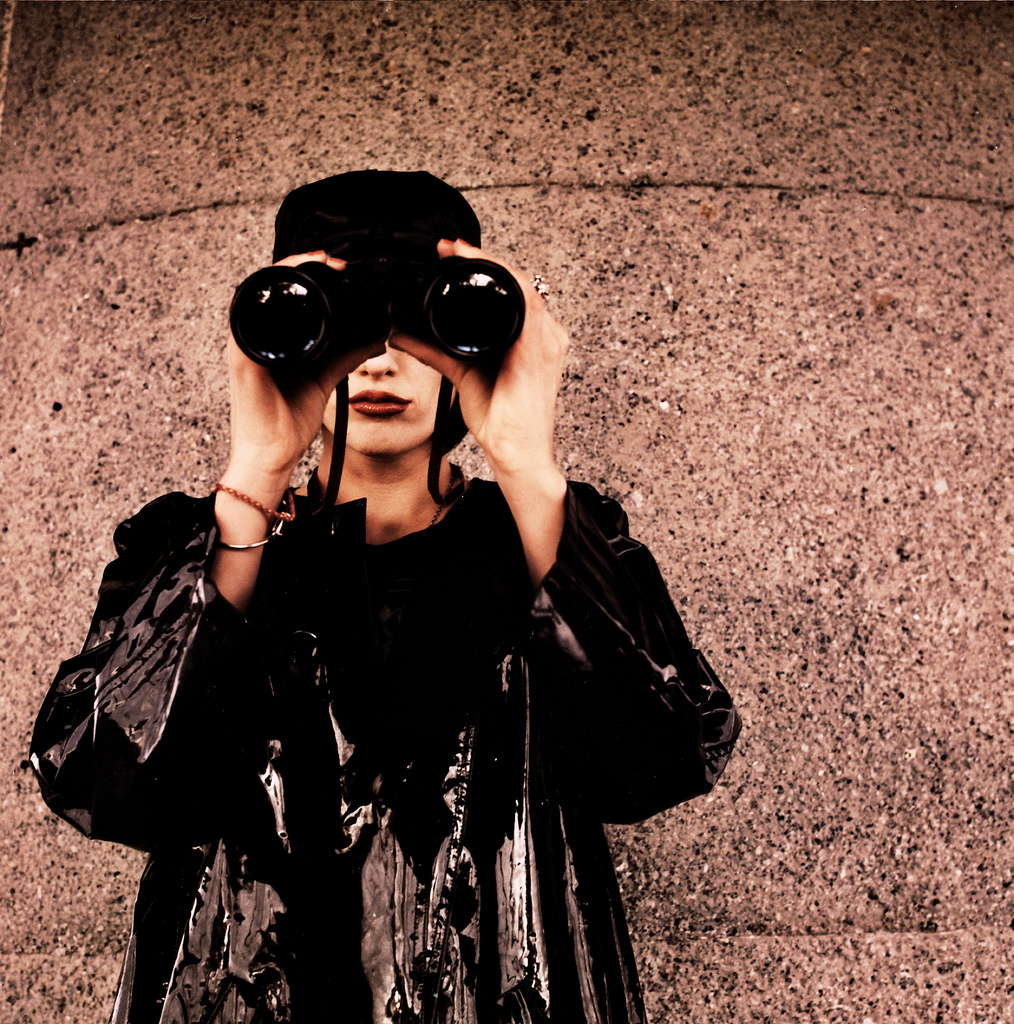 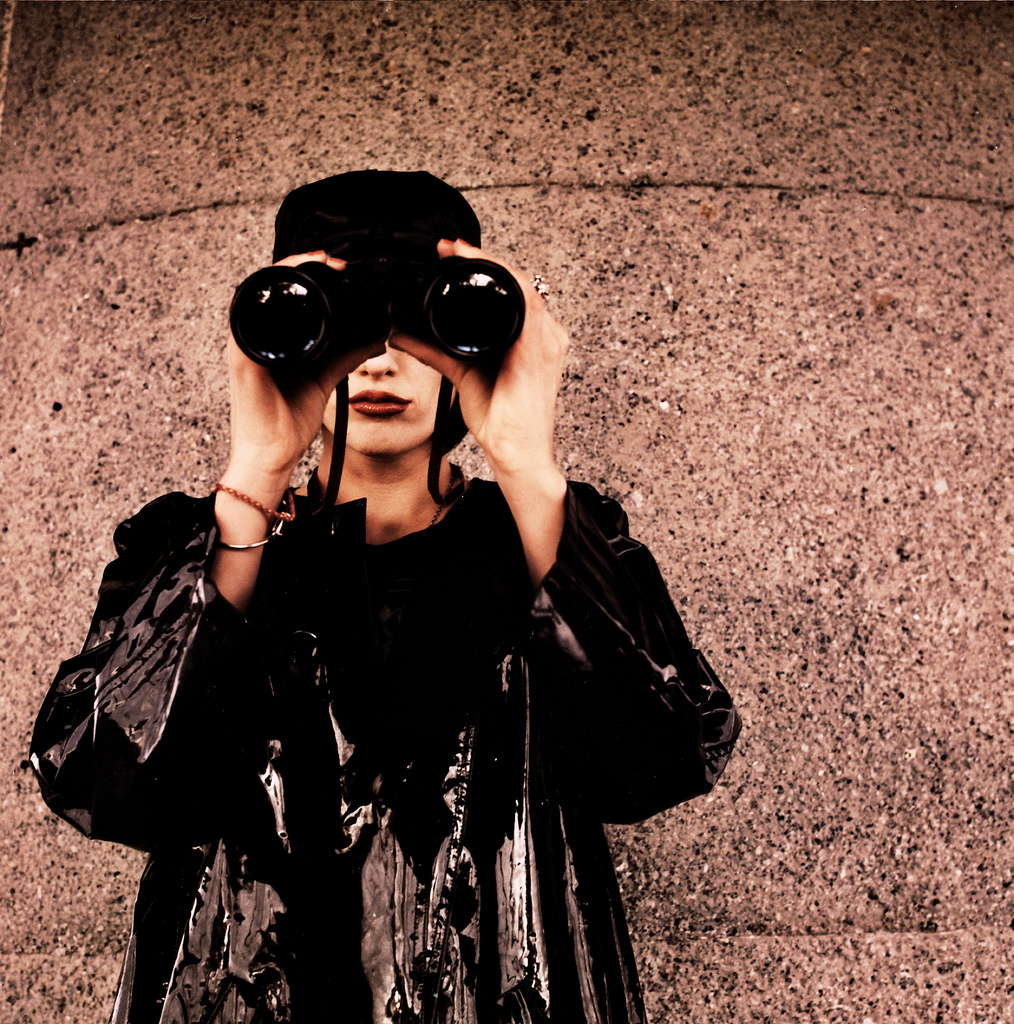 Married women were not even allowed to watch the Olympic games.
Photo by Mark Roy
WOMEN
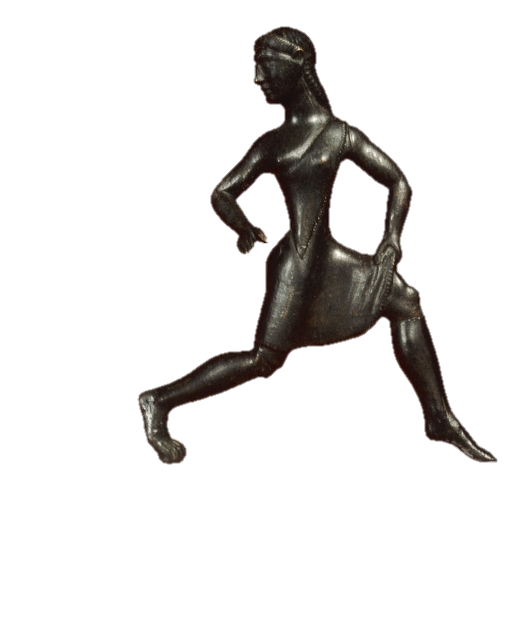 Greek women did not generally train for Athletic competitions, though there were exceptions (most notably Sparta).
Bronze Statuette of a girl runner, probably from Sparta, ca. 500 BC, British Museum.
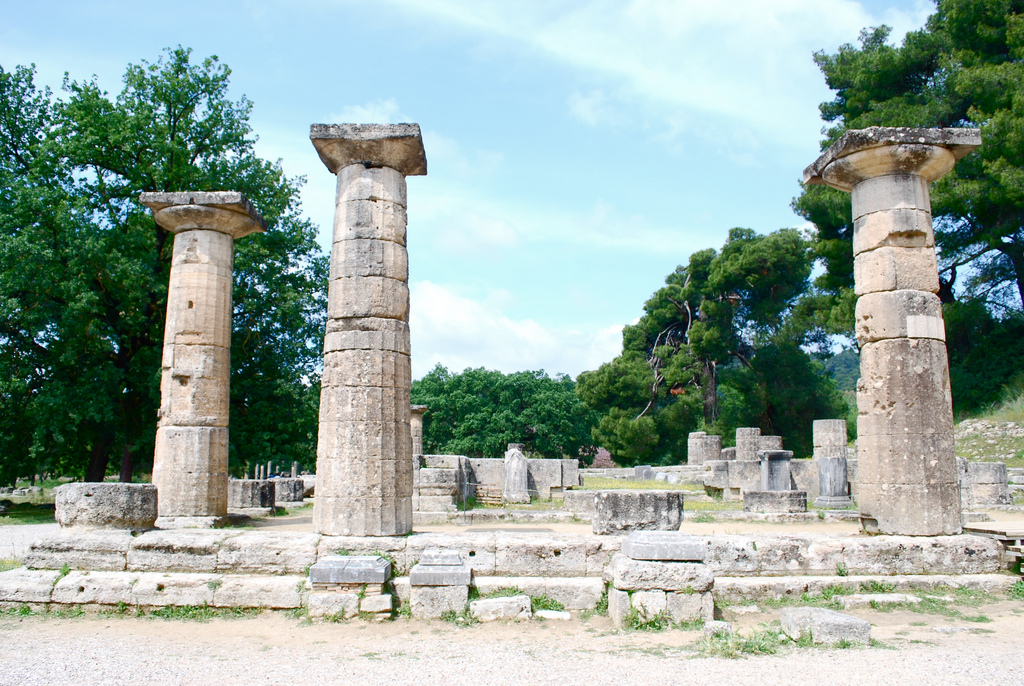 Heraean Games
Separate games for women were held at Olympia to honor Hera.
Ruins of the Temple of Hera at Olympia
Photo by Sarah Murray
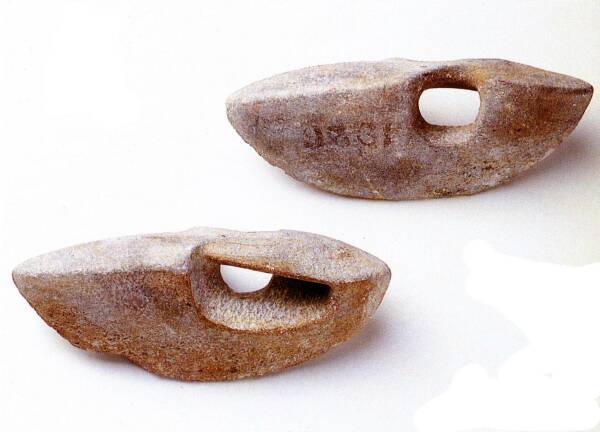 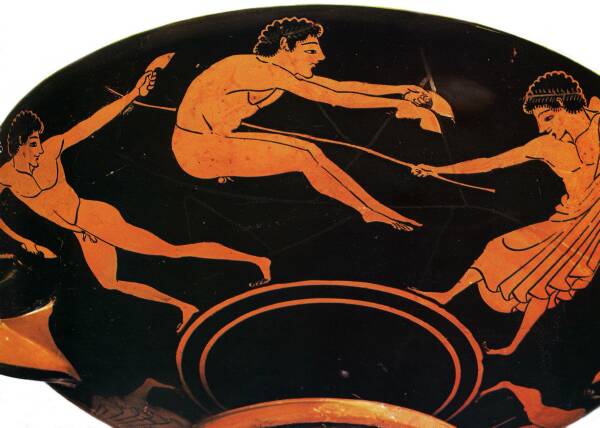 Long Jump
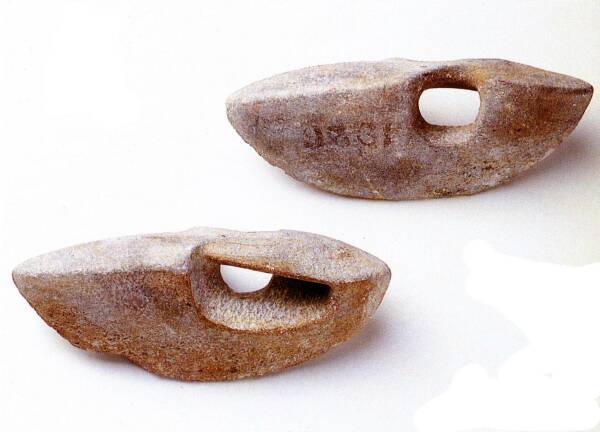 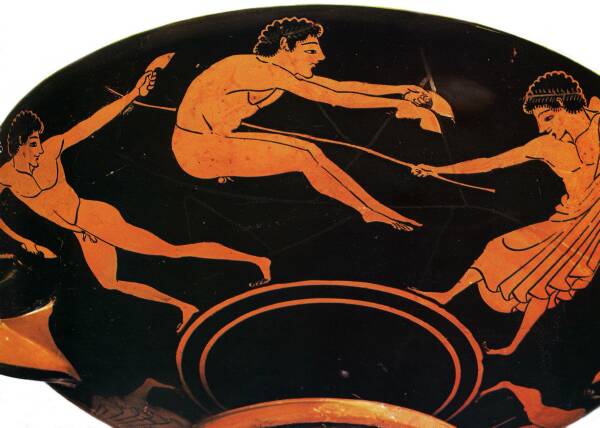 Jumping weights used by Greek athletes in the Olympics
Greek jumpers jumped with the help of handheld weights.
Photos and More Info:  http://ancientolympics.arts.kuleuven.be
Greek long jumper jumps while a judge watches
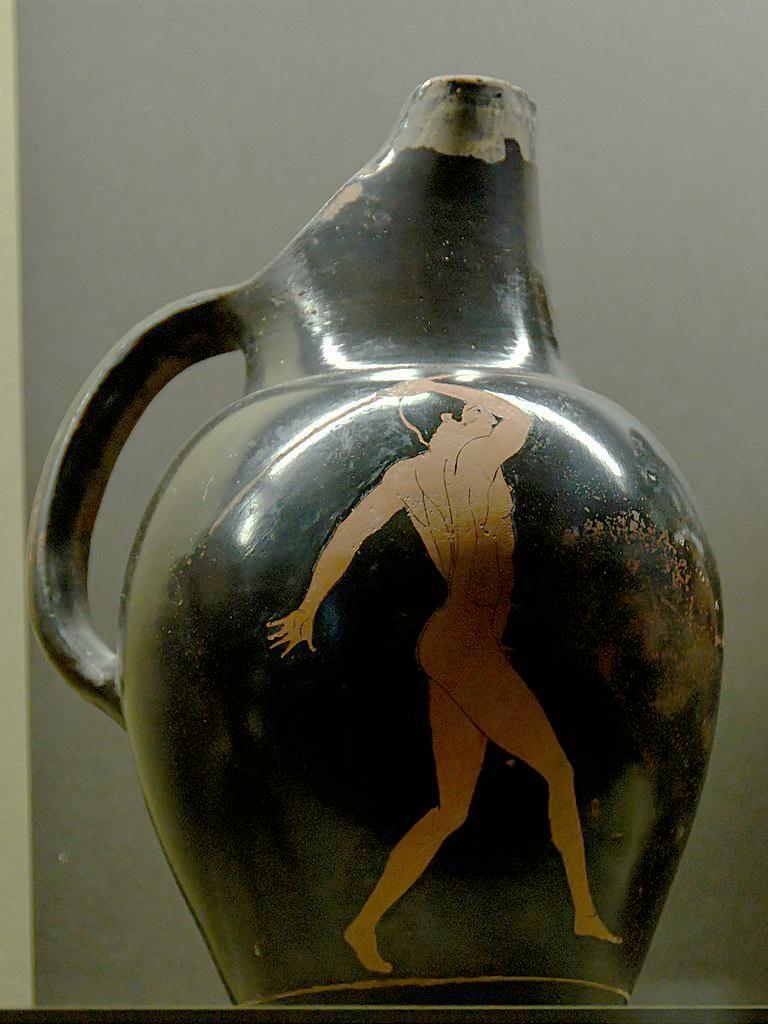 Javelin
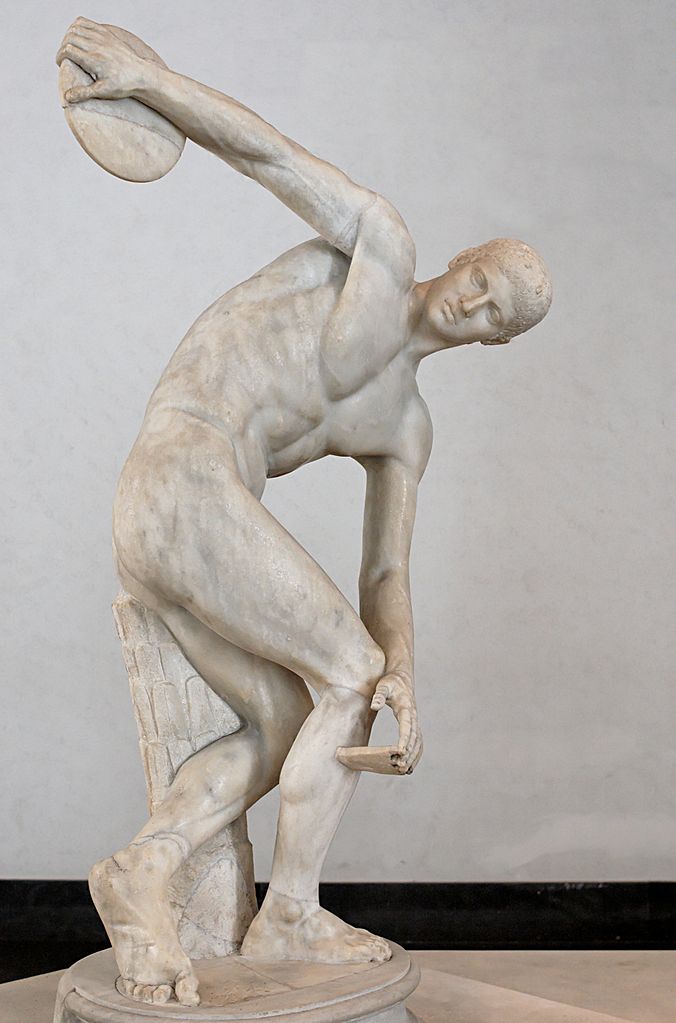 Discus
The Diskobolus of Myron (5th Century B.C.)
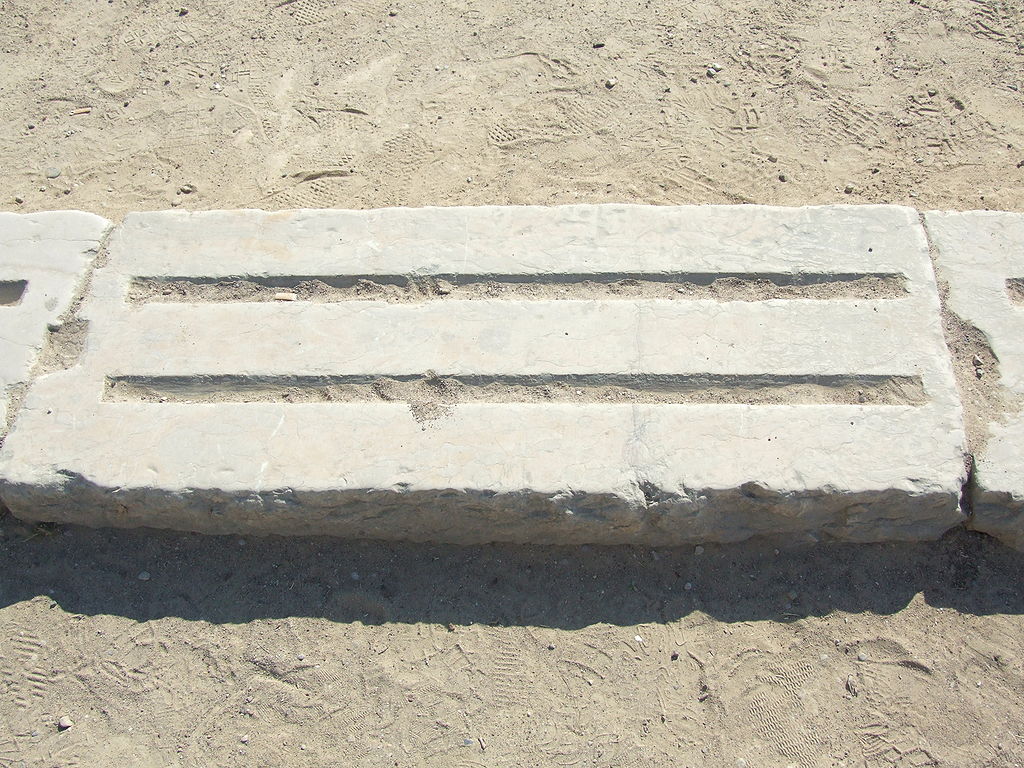 Photo Credit:  Jamesscottbrown
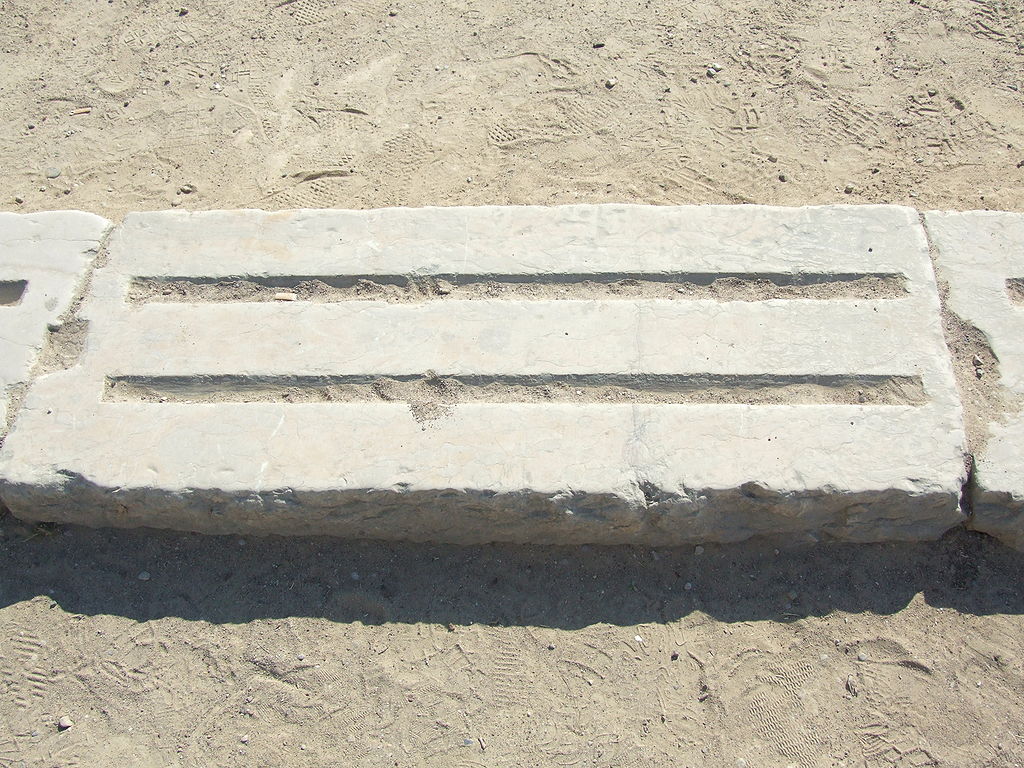 Running
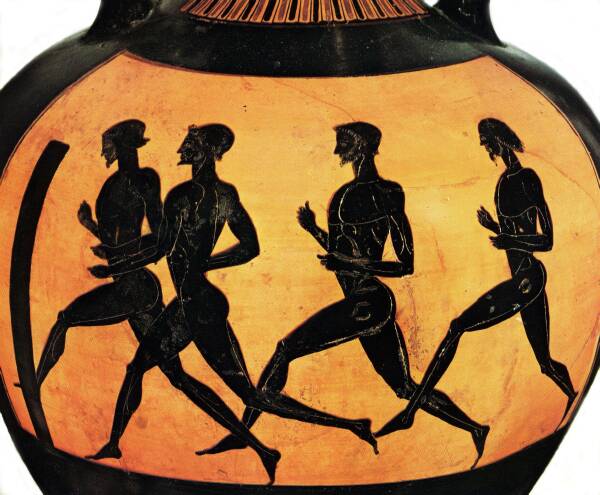 A starting block at Olympia
The ancient Olympics featured both sprints and long-distance races.
Greek sprinters advance toward a turning post
Wrestling
The ultimate contest of strength
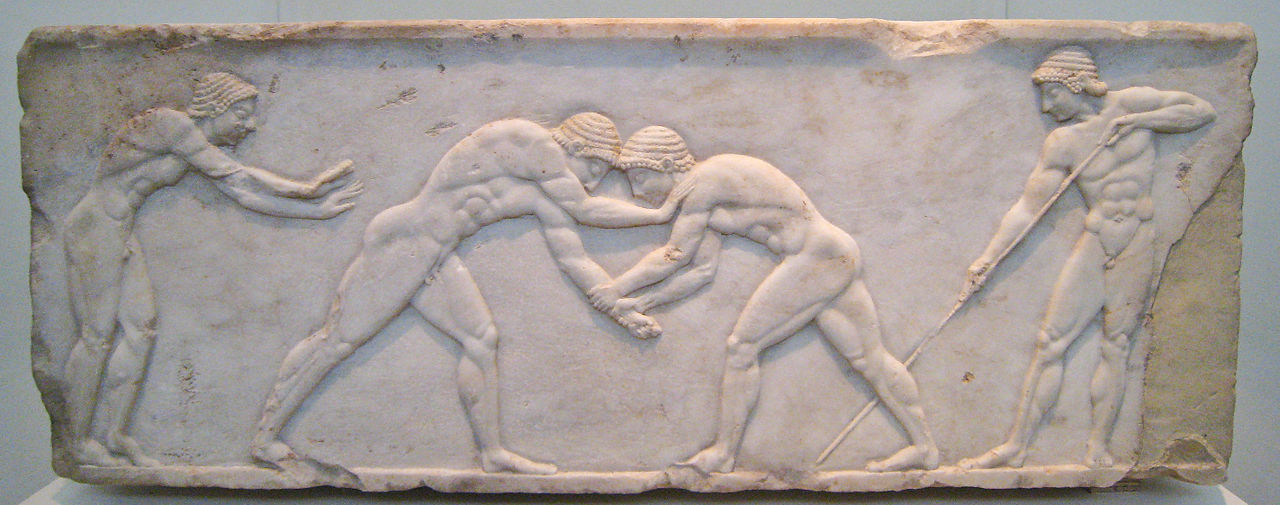 CLICK to see the RULES
Photo Credit:  Sharon Mollerus
Pentathlon
Root:  Pente (Five)
Long Jump
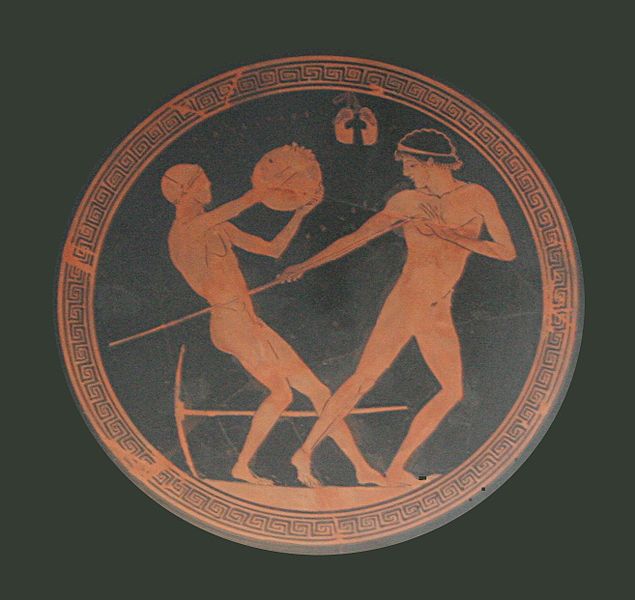 Wrestling
Javelin
Pentathletes competed in five different events to display all-around athleticism.
Running
Discus
Pankration
“All Powers”
Pan + kratia

Rules:
No Biting
No Gouging
No Time Limit
Three ways to end
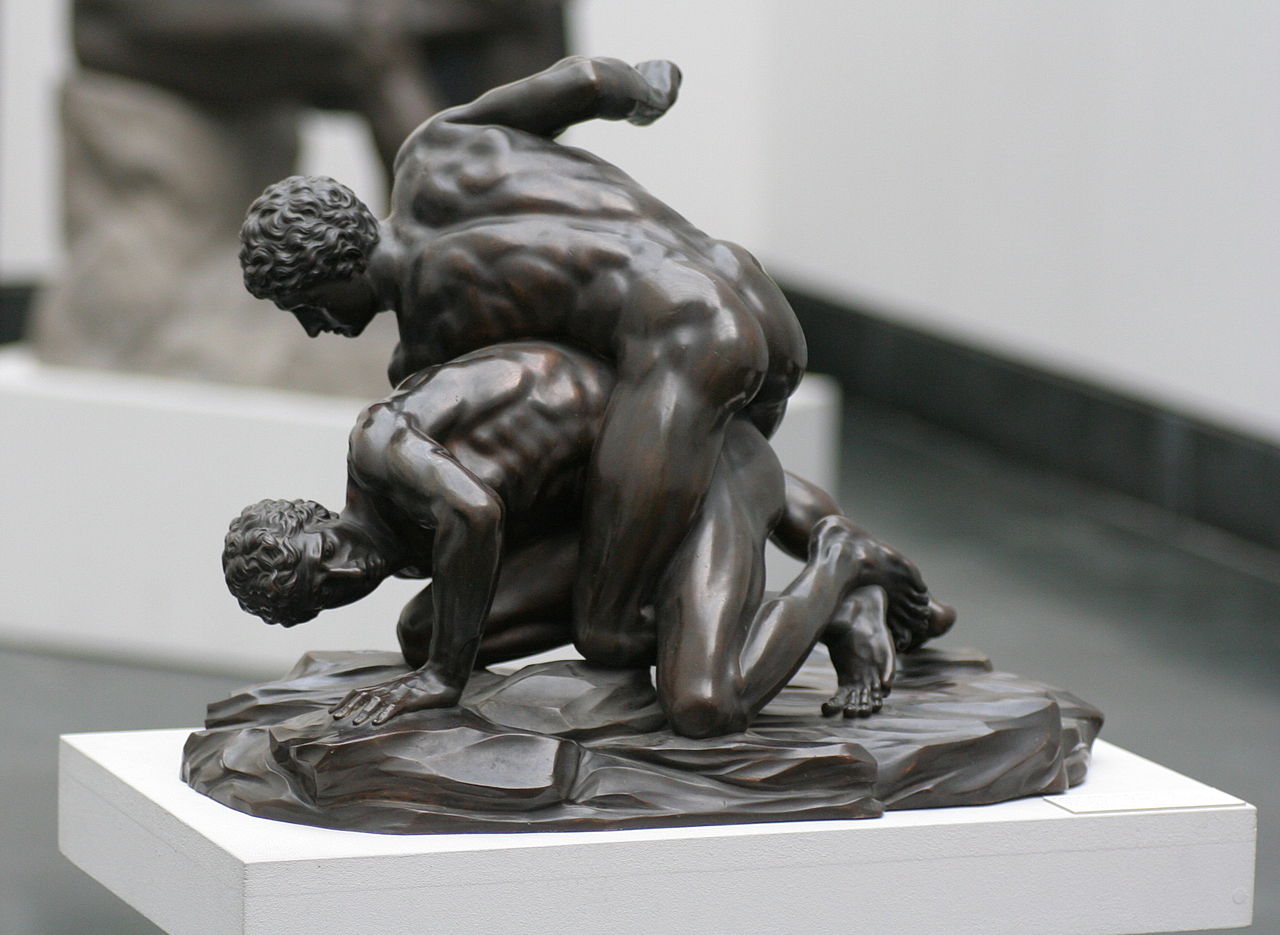 A bronze smaller reproduction in Munich of a Roman marble after a 3rd c. BC Greek depiction of pankratists grappling and striking
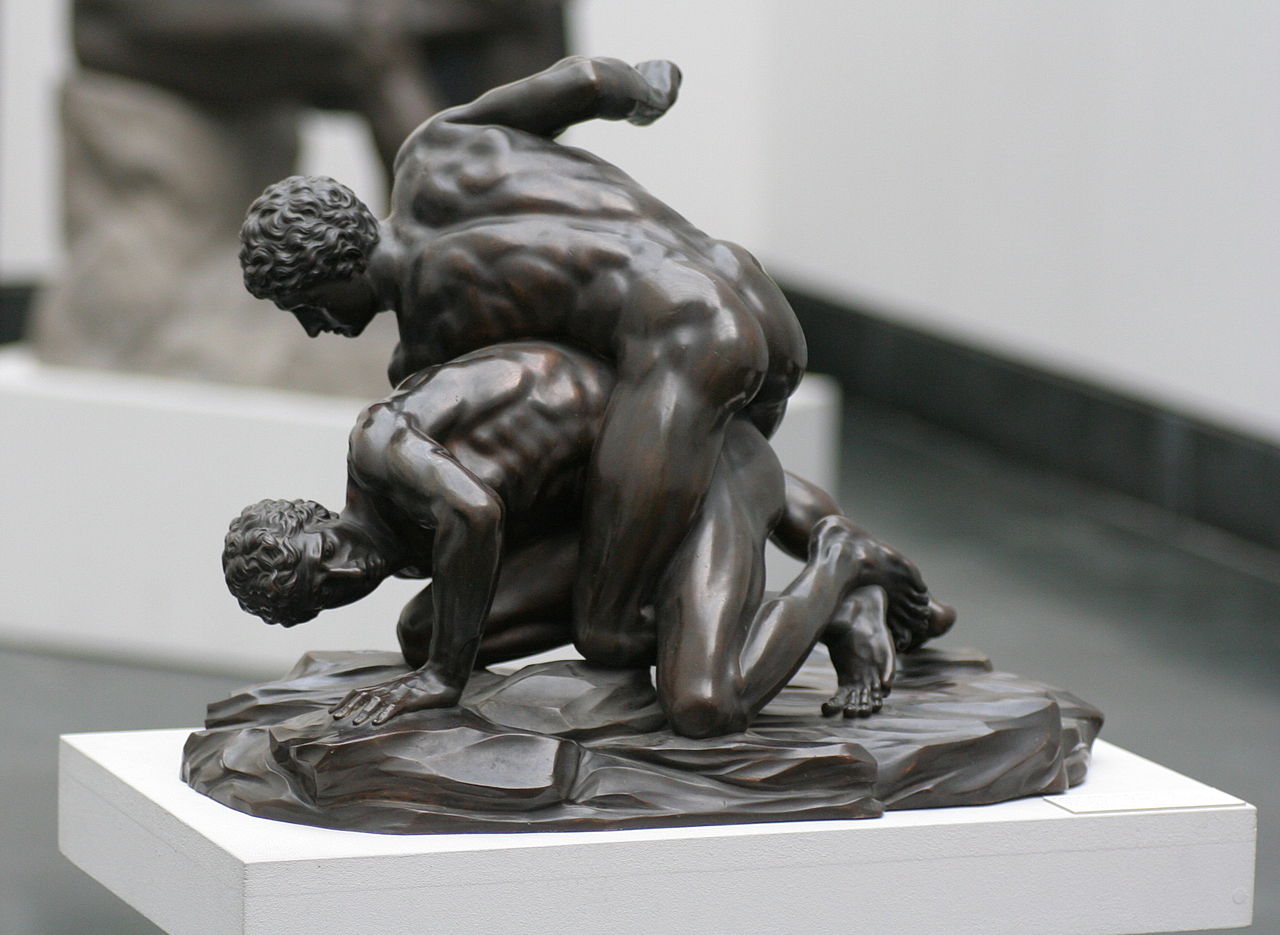 Due to its extremely violent nature, the pankration has never been featured in the modern Olympic games.
Photo Credit: MatthiasKabel
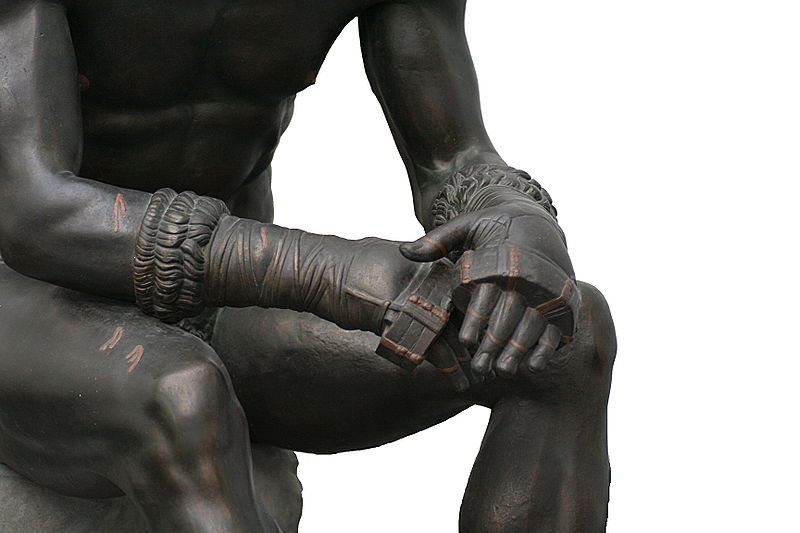 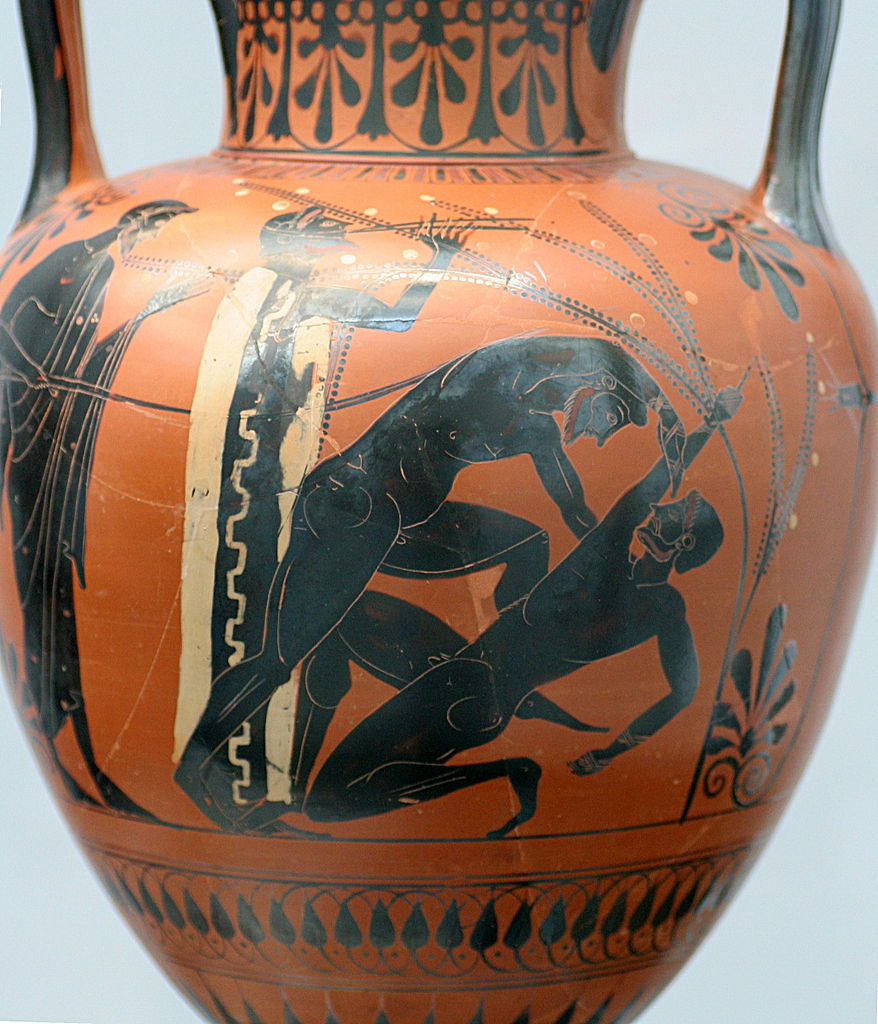 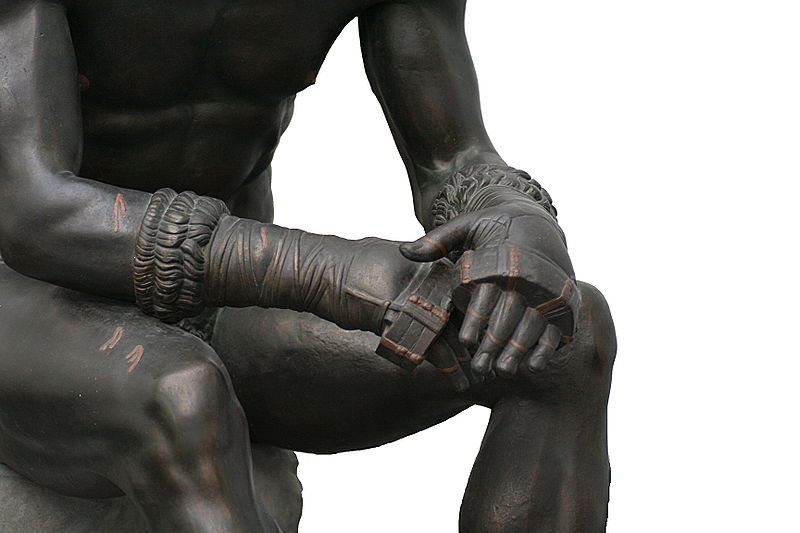 Boxing
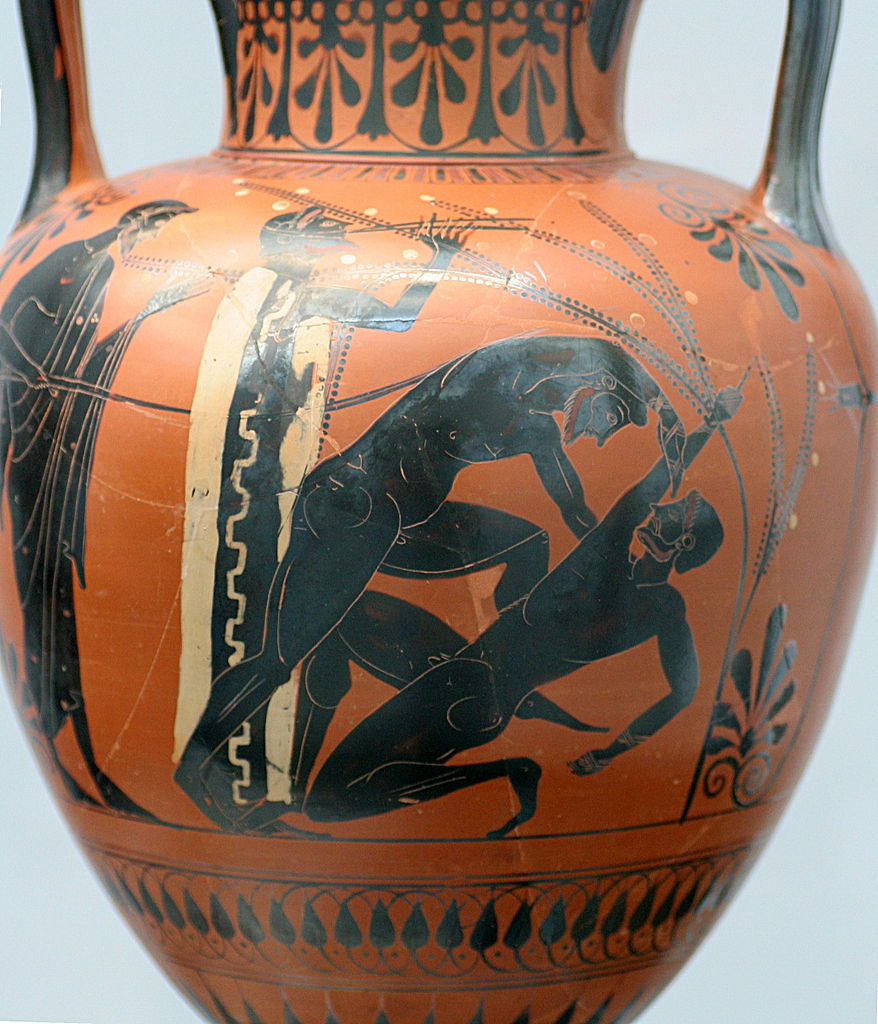 Protective Leather
Boxing matches were a Greek tradition dating back to the Minoans and Mycenaeans.
A Boxer Submits
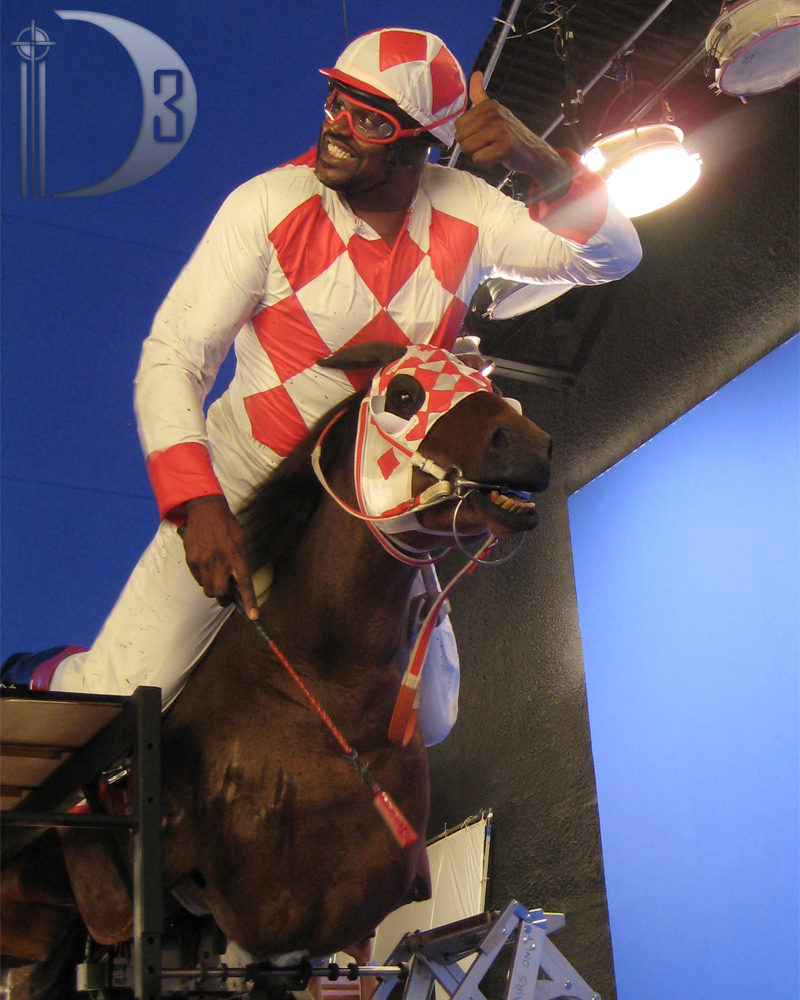 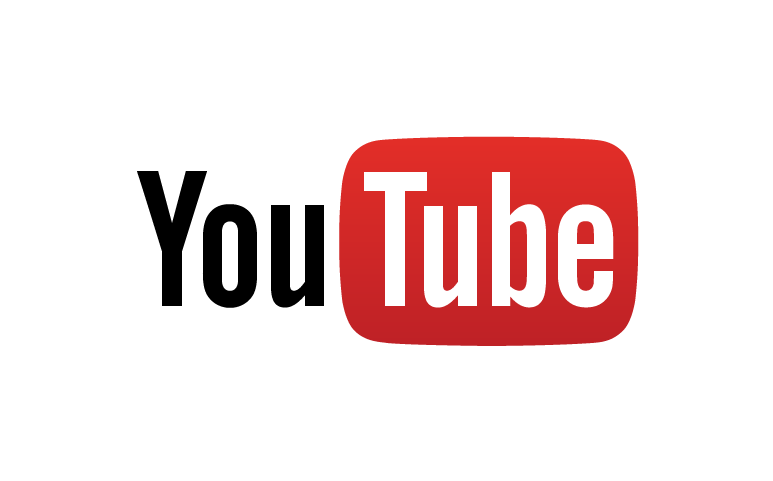 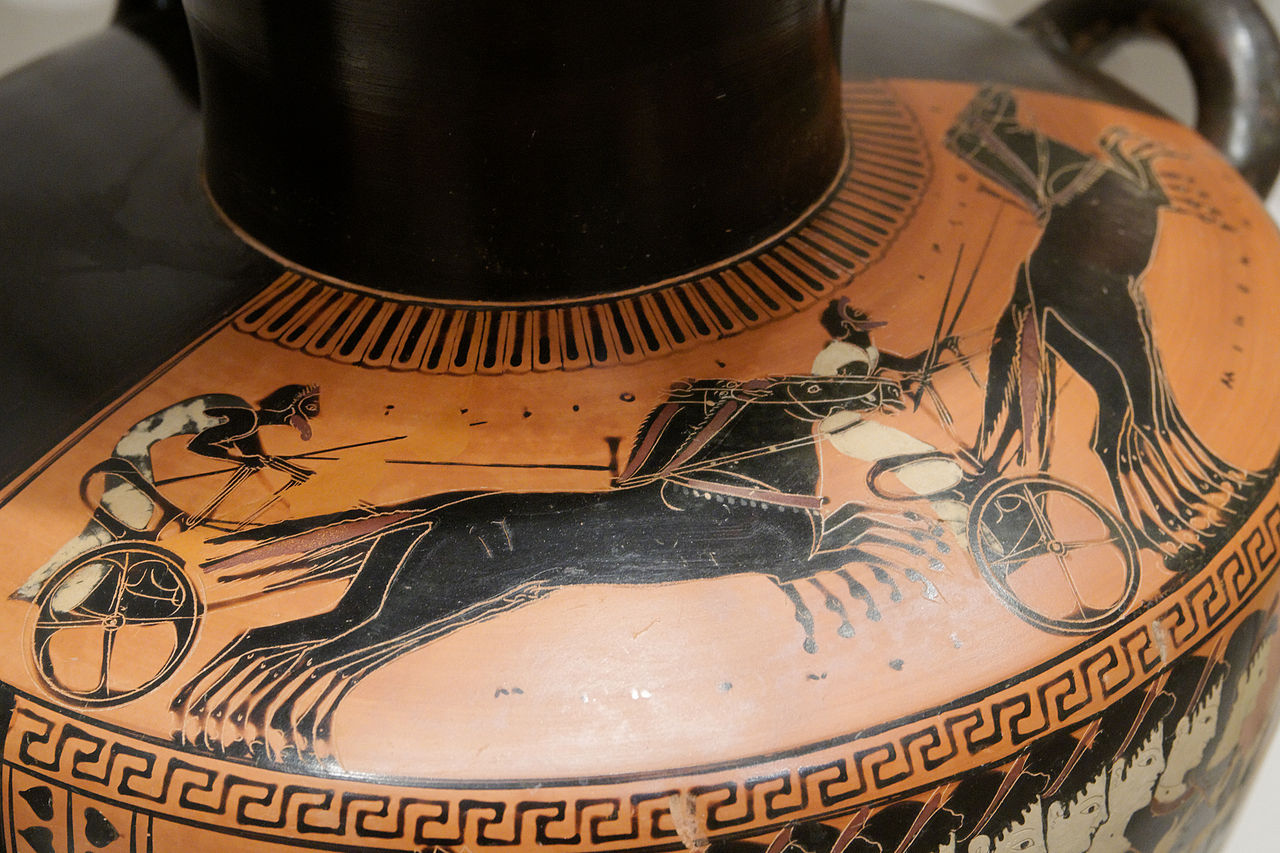 Chariot Race
Photo Credit:  Marie-Lan Nguyen
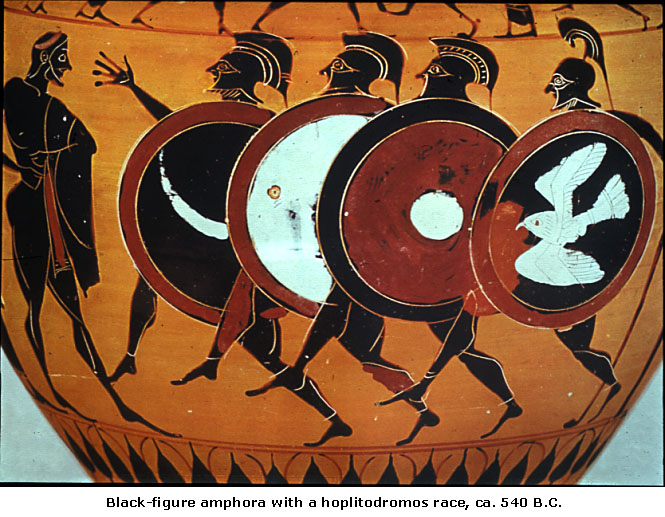 Hoplite Race
Unlike other Olympic events, which featured nude participants, in the hoplitodromos  ran around the stadium in full armor.
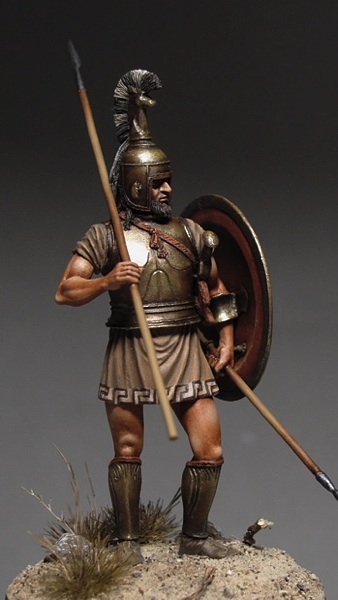 Military Readiness
All of the events in the Olympic games conditioned young men for military service.
Image Source:  http://i-am-modelist.com
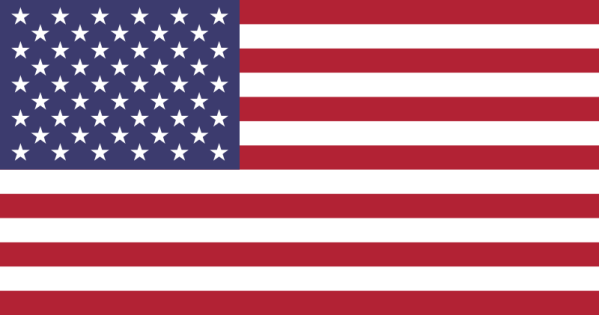 AMERICA
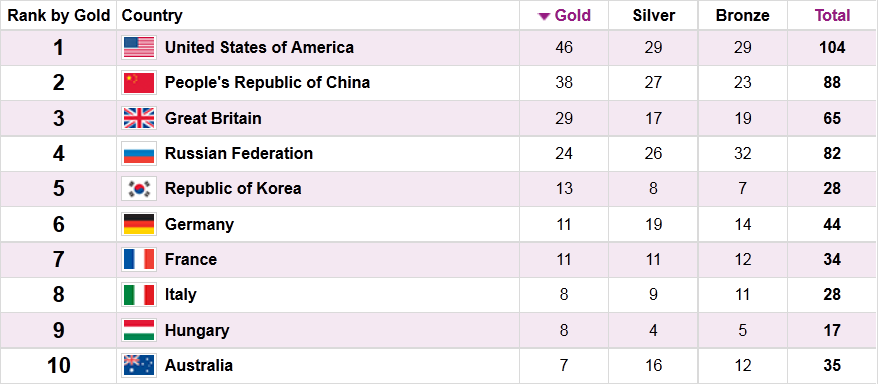 Yes... We’re that good!
Source:  http://www.london2012.com
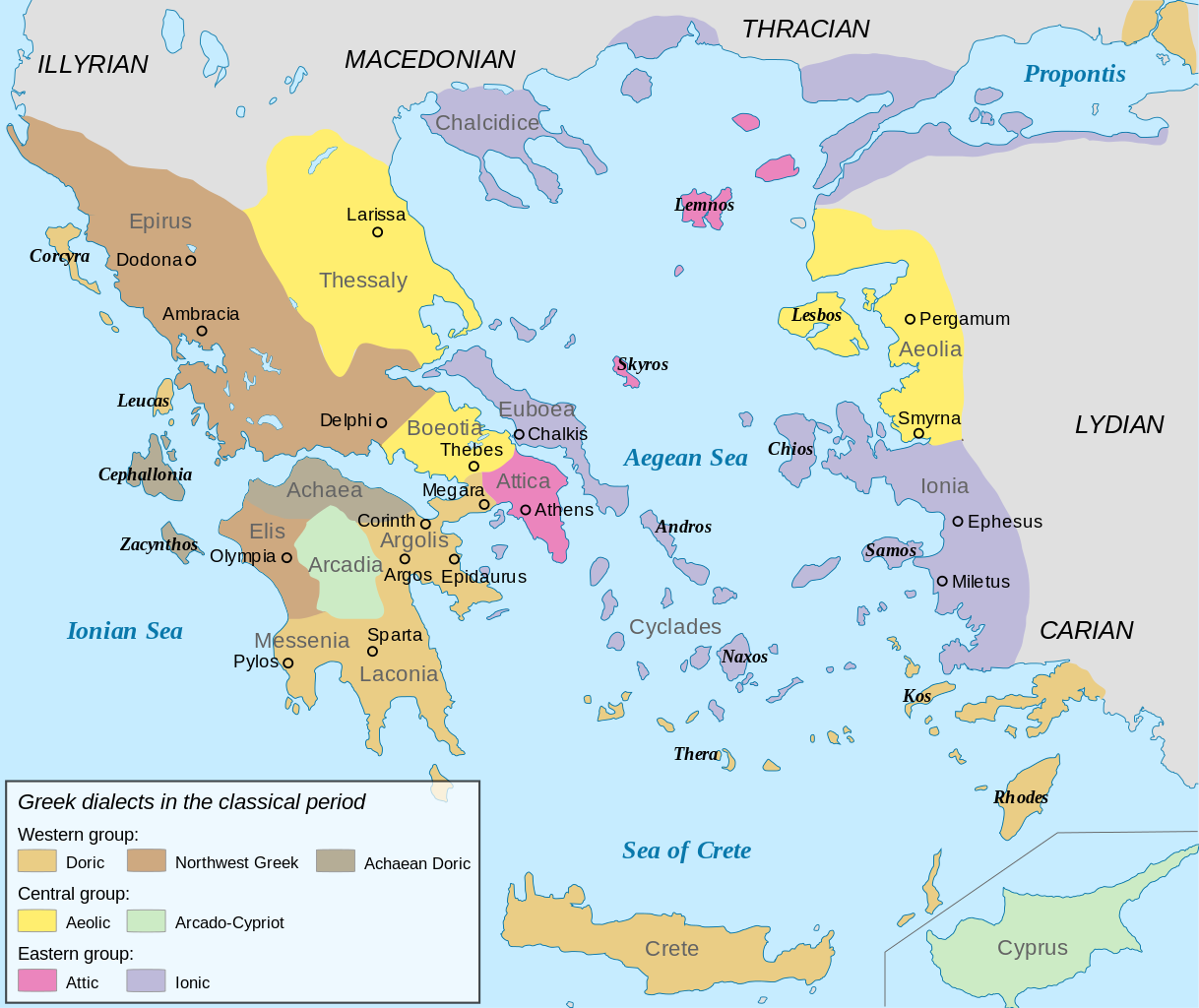 RIVALRY
Map by Fut.Perf. (Public Domain)
PRESTIGE
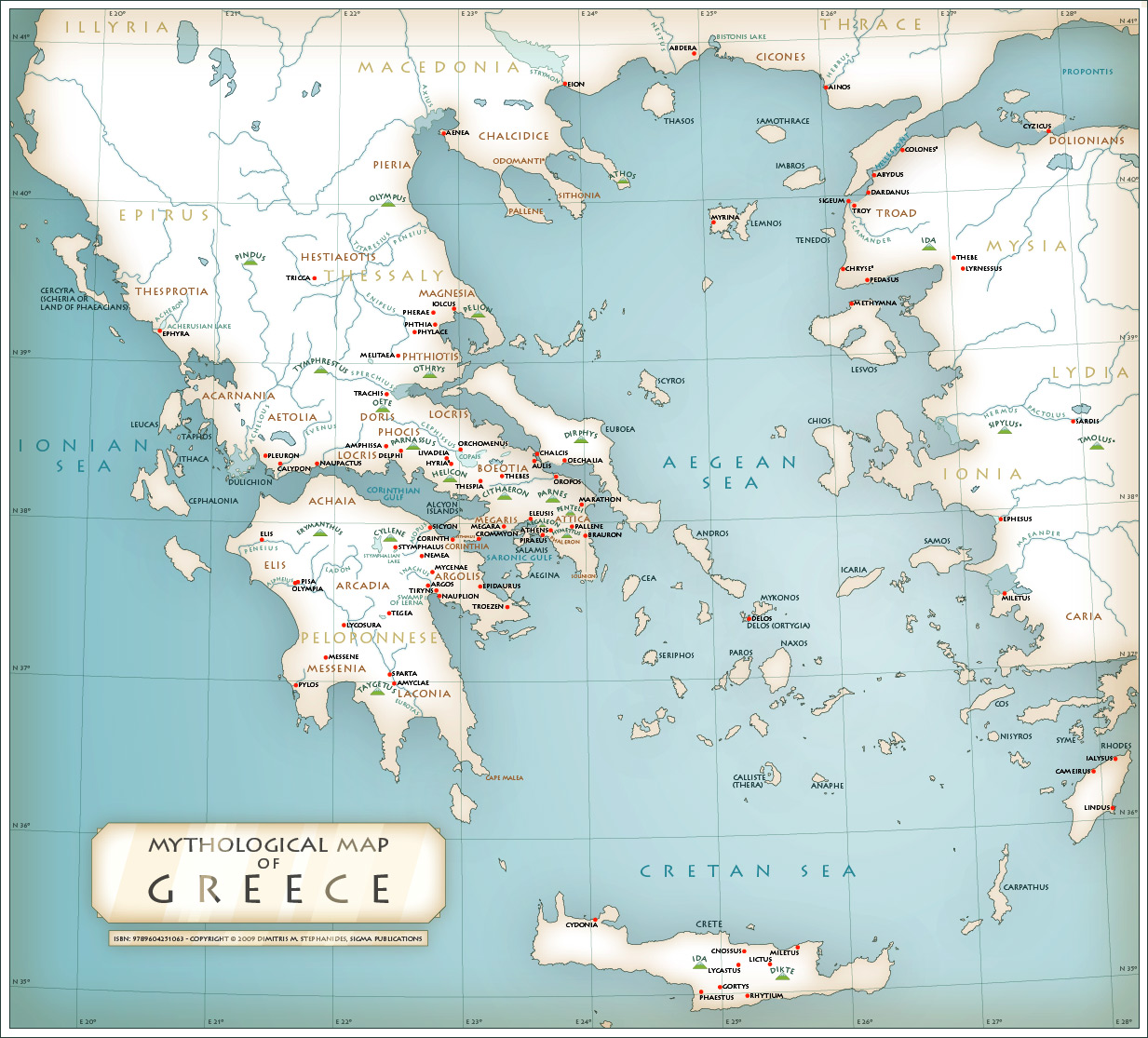 Greek city-states rewarded their athletes well for bringing honor to the polis at the Olympic games.
Map Credit:  Sigma Publications
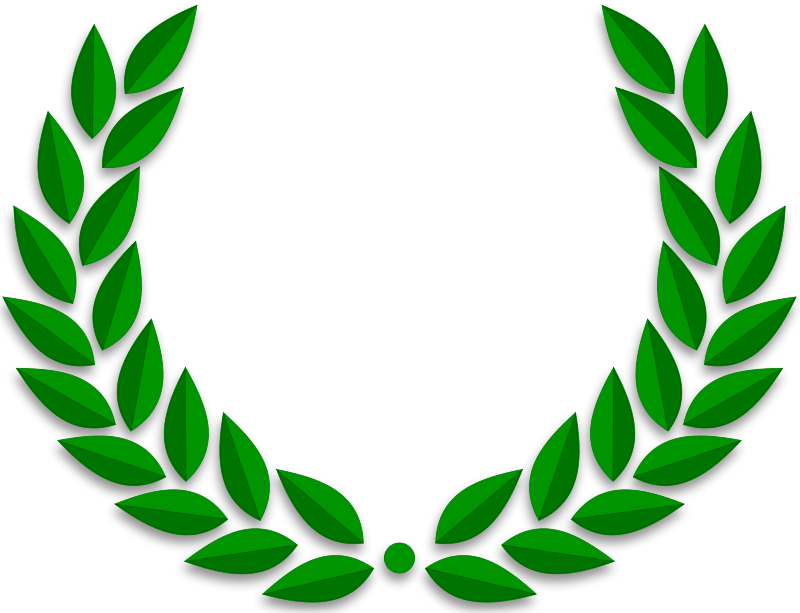 Leveling
ANYONE could win at the Olympics, regardless of social class.
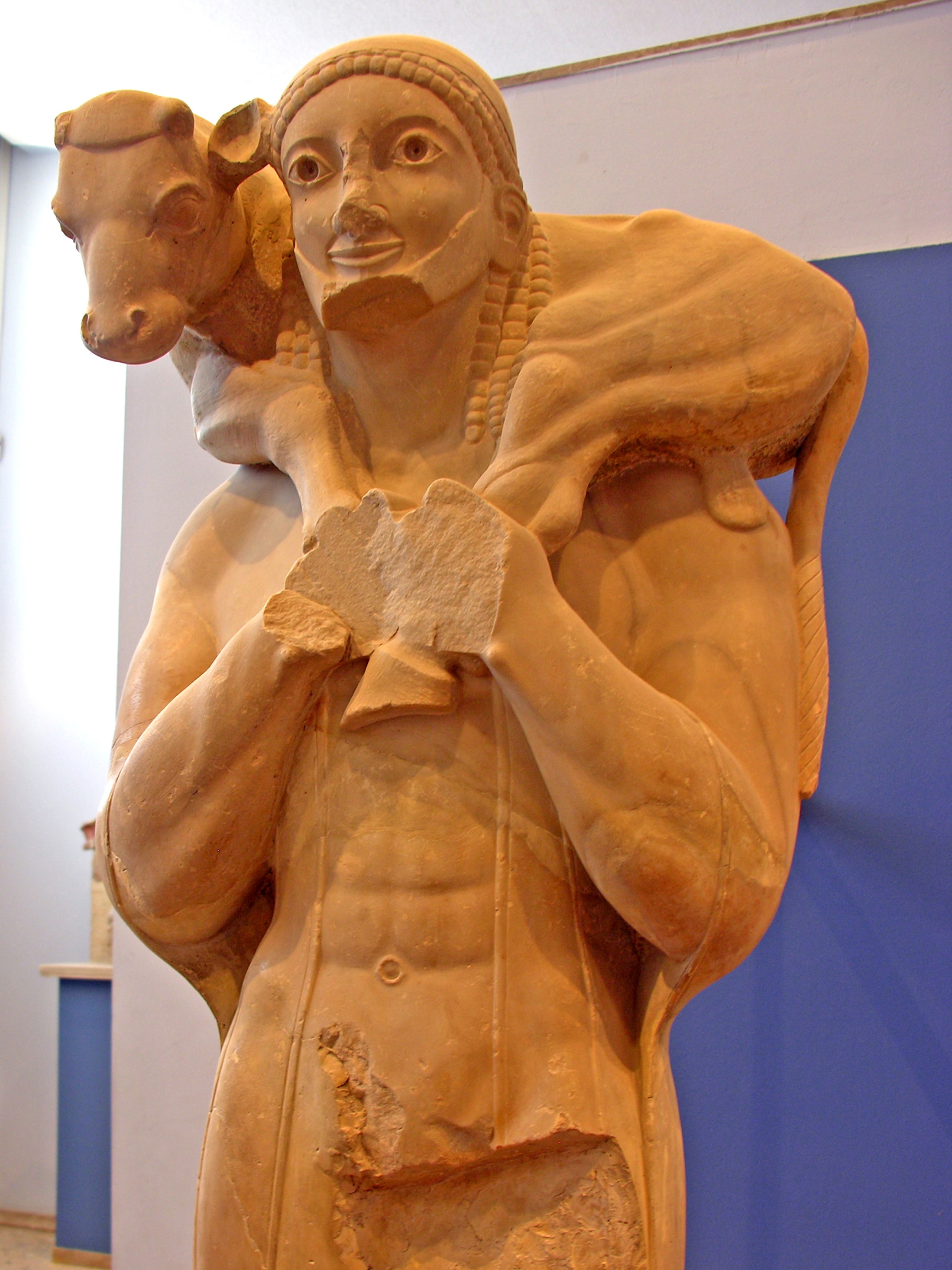 Milo of Croton
The Athlete as Celebrity
The Calf Bearer (Archaic Greek Sculpture)
Photo by Dennis Jarvis
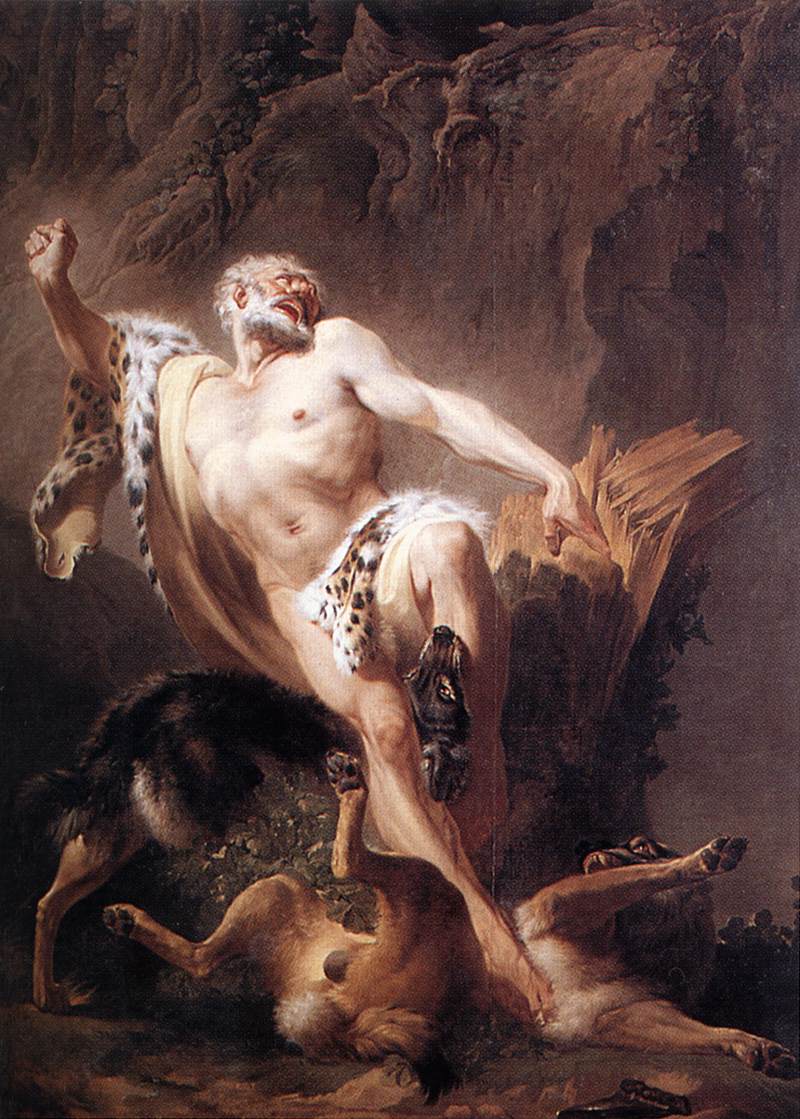 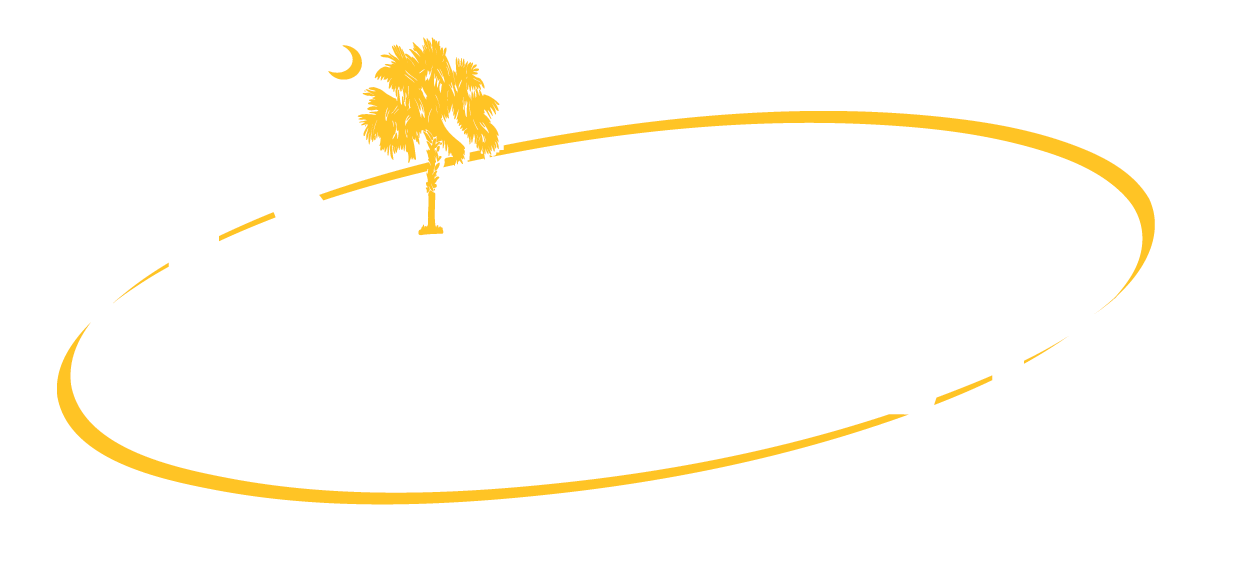 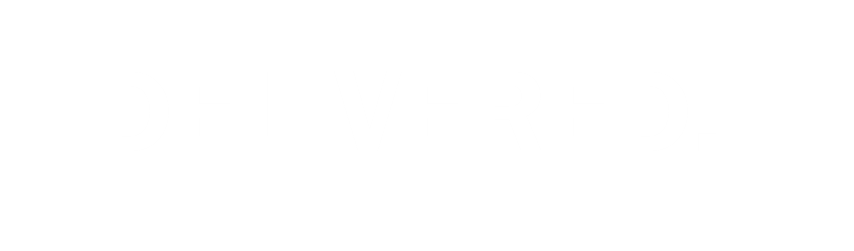 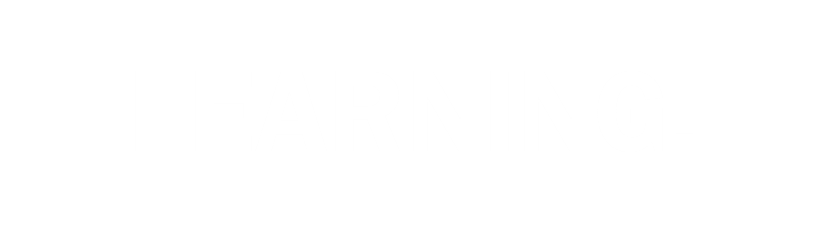 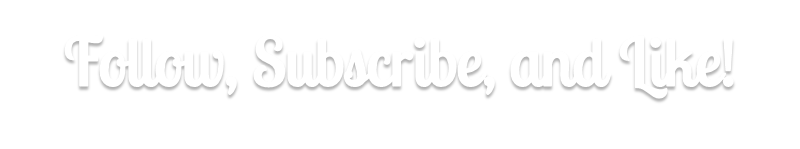 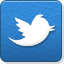 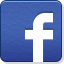 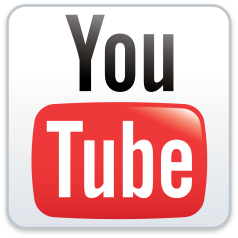